Strategic Roadmap Discussion, Part 1
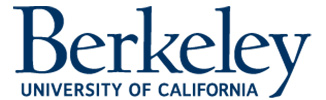 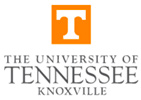 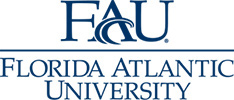 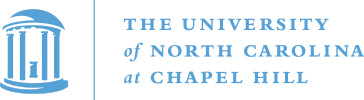 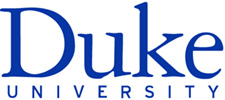 www.roadsafety.unc.edu  |  October 25, 2017
CSCRS Strategic Roadmap Discussion
2:05 PM: Meeting objectives & considerations
2:10 PM: Overview of CSCRS Strategic Roadmap
Mission/vision
Goals/objectives
Traffic safety snapshot
Potential gaps/opportunities
Q&A
2:20 PM: Goal 1 potential activities/ideas 
3:05 PM: Goal 2 potential activities/ideas 
3:50 PM: Summary and next steps
	
           Challenge: time. 2 hours to accomplish all of this!
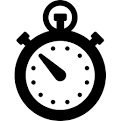 www.roadsafety.unc.edu  |  October 25, 2017
Meeting Objectives & Considerations
2:05 PM (5 mins)
www.roadsafety.unc.edu  |  October 25, 2017
Meeting objectives
Welcome! The purpose of this meeting is NOT to vote on specific ideas or approve/reject projects as they are currently written, but a group conversation about overarching priorities in the near and longer term and how these priority areas fit across the resources that each campus has. 

Today, we plan to: 
Walk through updated CSCRS Roadmap structure/content
Discuss potential activities/ideas under Goal 1 and 2 
Objectively go through the ideas and consider which are most important/highest priority to help accomplish goals
Consider timeline, direction, and leadership/collaboration opportunities of all activities (incl. limited budget and match)
www.roadsafety.unc.edu  |  October 25, 2017
Considerations for today’s discussion
Which ideas can best leverage/build upon Quick Start findings?
Which ideas have the most potential to help us reach our goals and objectives?
Do you see overlap between project ideas, or coordination potential?
Which ideas are best suited to start now vs. later?
What might your role be in working on these ideas, and how does that align with your budget?
www.roadsafety.unc.edu  |  October 25, 2017
Overview of CSCRS Strategic Roadmap
2:10 PM (10 mins)
www.roadsafety.unc.edu  |  October 25, 2017
Mission and Vision (pg. 7)
Mission: To create and exchange knowledge to advance transportation safety through a multidisciplinary, Safe Systems approach.

Vision: To unite perspectives from planning, engineering, public health, data science, and robotics in ways that advance road safety research and equip professionals and the public at large with cutting-edge tools, data, and resources to address the systems that impact transportation safety.
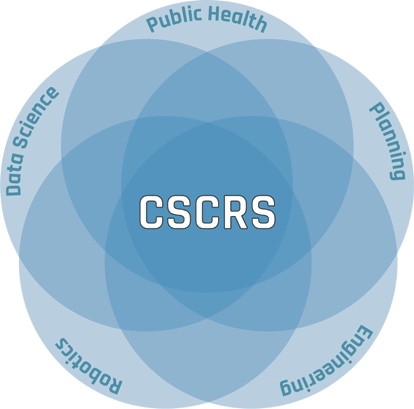 www.roadsafety.unc.edu  |  October 25, 2017
Goal 1: Safe Systems principles and approaches are shared, understood, and adopted by traffic safety professionals (traditional and nontraditional) and stakeholders. (pg. 8)
www.roadsafety.unc.edu  |  October 25, 2017
Goal 2: Cutting-edge research, tools, data, and resources—compatible with a Safe Systems approach—are developed and utilized by professionals and the public at large to better understand and address existing and emerging road safety issues. (pg. 11)
www.roadsafety.unc.edu  |  October 25, 2017
Goal 3: A growing body of students and future leaders are engaged and well-trained in road safety principles and Safe Systems approaches and methods. (pg. 14)
www.roadsafety.unc.edu  |  October 25, 2017
Traffic Safety Snapshot (pg. 5)
Must keep traffic safety issues/priorities top of mind
Reminder of magnitude of issues, and potential need/impact
Fatalities by Person Type, 2015
Economic and Comprehensive Cost of Traffic Crashes (in Billions), 2010
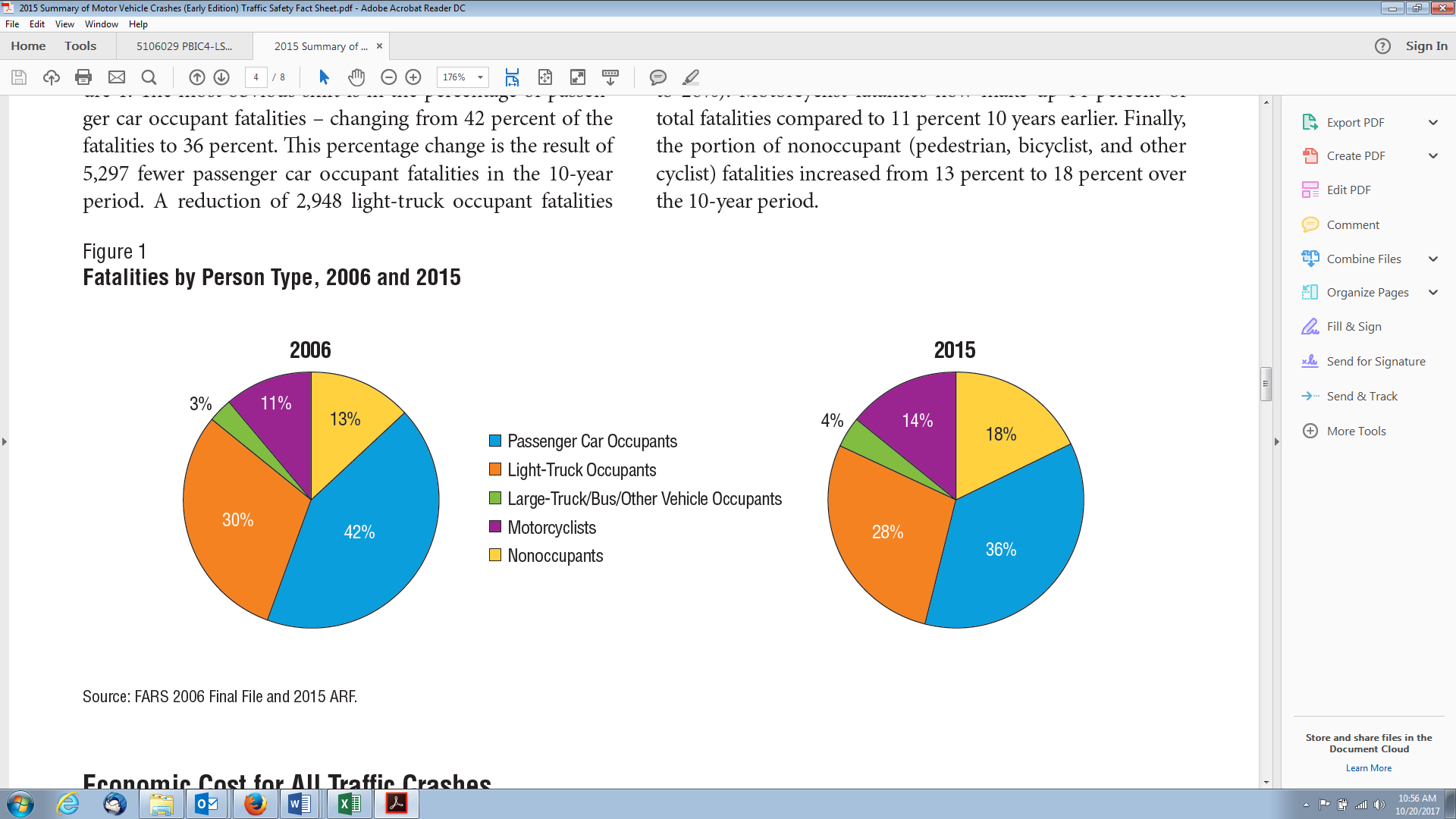 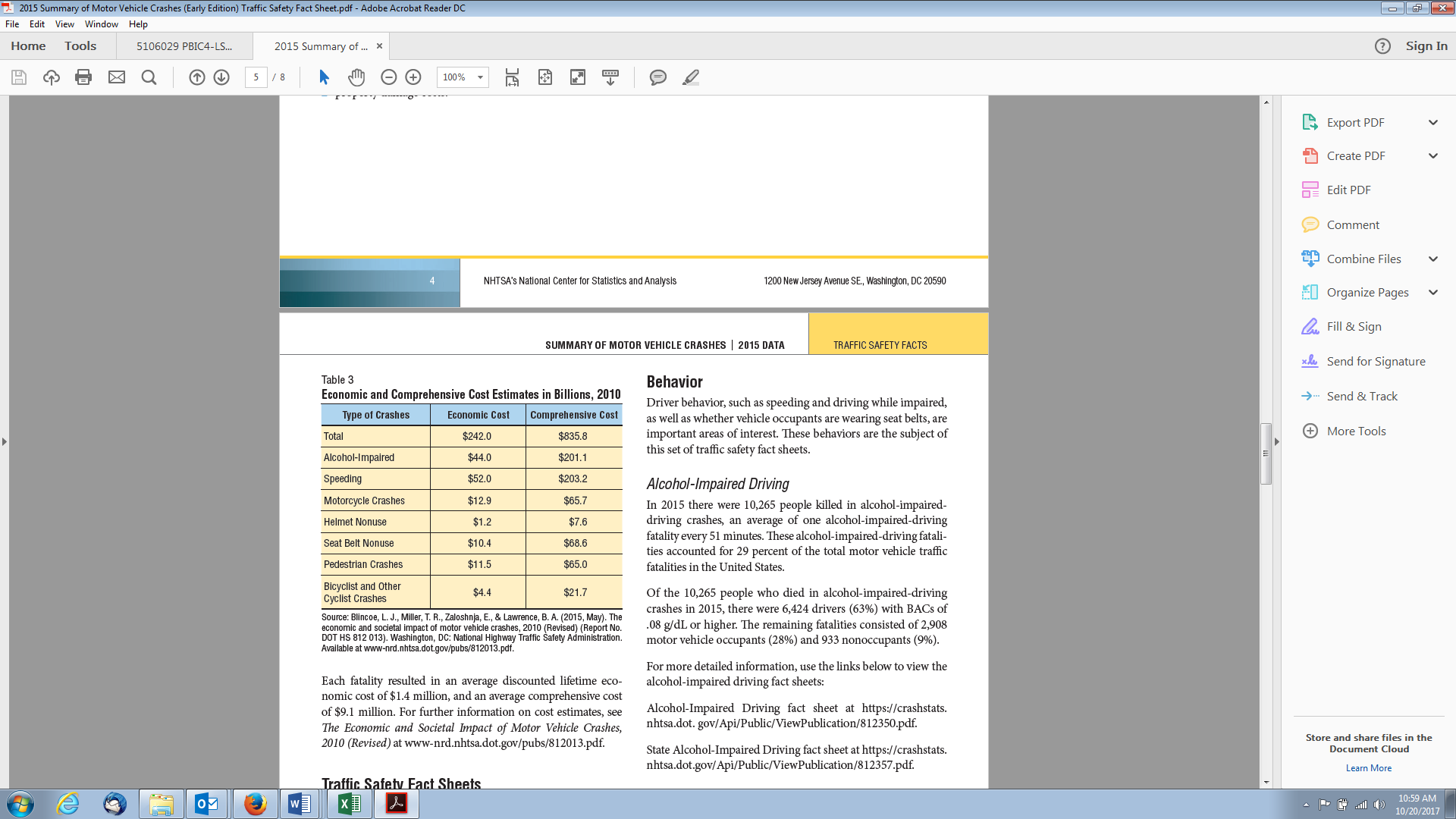 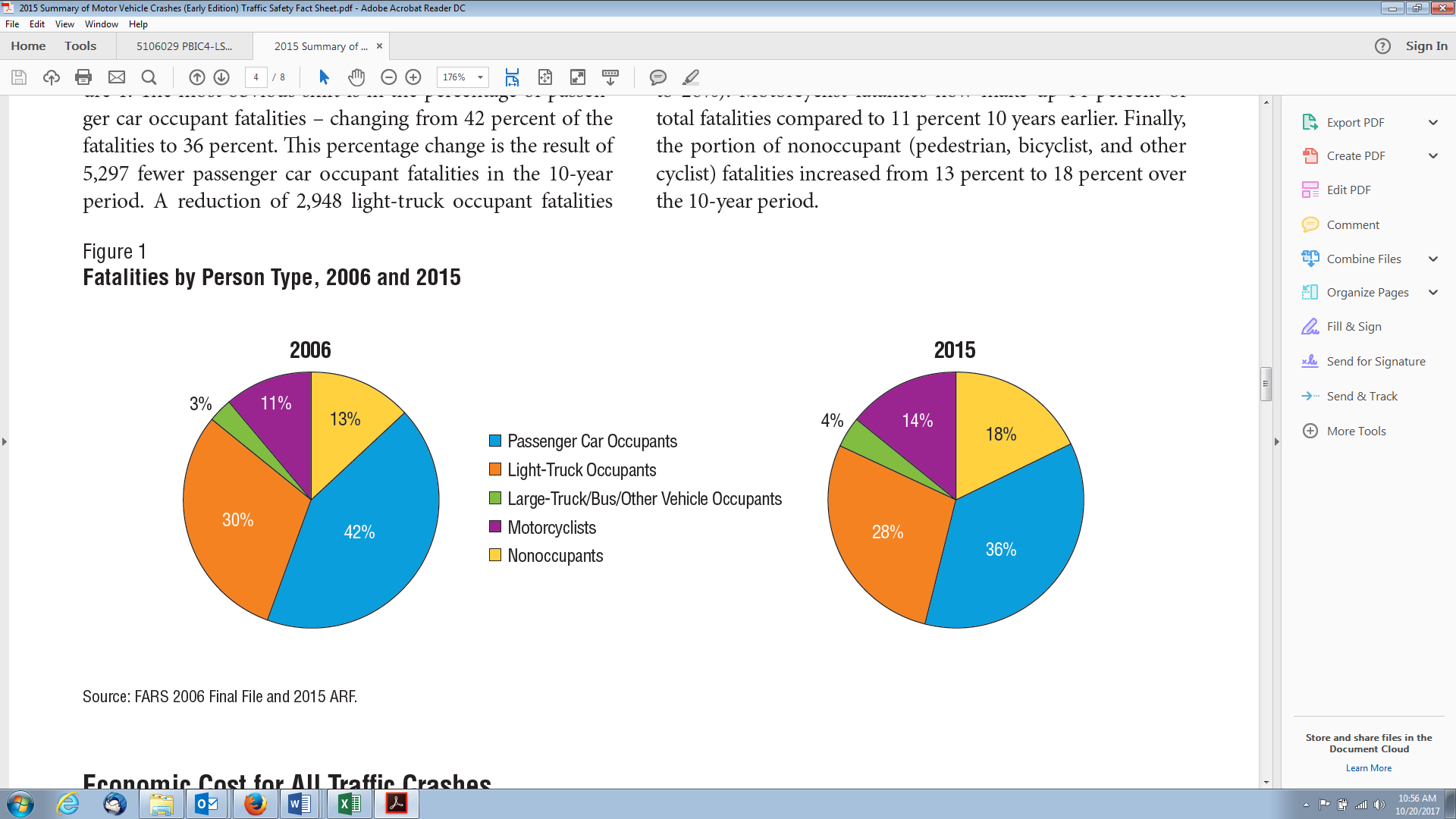 (Source: extracted from NHTSA Traffic Safety Facts).
www.roadsafety.unc.edu  |  October 25, 2017
Potential Gaps/Opportunities
Year 2 ideas are heavy on research, but light on:
translation into programs/tools for adoption, 
implementation, and 
professional development (which may also come in later years)

Year 2 ideas have a solid focus on speeds, the role of transit, planning/community design, and data to inform decision making; no studies specifically suggested to explore impairment. 

Difficult to see relationship between Quick Start efforts and Year 2 ideas

Other observations?
www.roadsafety.unc.edu  |  October 25, 2017
Q/A re: CSCRS Strategic Roadmap
2:15 PM (5 mins)
www.roadsafety.unc.edu  |  October 25, 2017
Goal 1 Discussion
2:20 – 3:05 PM (45 minutes)
(~ 3 minutes per topic/activity)
www.roadsafety.unc.edu  |  October 25, 2017
Goal 1 Discussion: Potential Activities
Goal 1: Safe Systems principles and approaches are shared, understood, and adopted by traffic safety professionals (traditional and nontraditional) and stakeholders.
www.roadsafety.unc.edu  |  October 25, 2017
Goal 1: Objective 1-1 (see pgs. 19-21)
1-1-1 (R): Develop system maps for specific safety issues, such as impairment (from alcohol, opioids, Rx), distraction, and speed; consider how these systems will change with future demographic and technology shifts 
1-1-2 (R): Understand barriers to safe systems implementation and competing elements (e.g., mobility/delay, etc.)
1-1-3 (R): Examine a systems approach to improving post-crash care, including looking at the current state of post-crash response in different areas and identify opportunities and effectiveness of systems approaches
1-1-4 (R): Develop a systematic safety-based architecture/framework, including terminology and components
1-1-5 (R/PD): Develop tools to support Safe System implementation
1-1-6 (PD): Develop a “highway safety manual for public health” or technical package on Safe Systems; consider similar “public” or layman facing info for website and elsewhere 
1-1-7 (R): Develop a richer understanding of the “traffic safety cultures” in a select group of “positively deviating” mid-sized cities
1-1-8 (R): Examine the role of shared mobility services in safe systems, and the role of private companies
www.roadsafety.unc.edu  |  October 25, 2017
Goal 1: Other Objectives (see pgs. 21-22)
1-2:
1-2-1 (PD): Develop/deliver RSA 201/202 training courses for practitioners on transformational topics (Safe Systems, Planning for Safety, Technology and Safety integration).
1-2-2 (PD): Educate the public (and decision-makers) on the impact of technology on road safety (suggested by Duke).
1-2-3 (PD): Continue work planned/performed under PD4 (led by Jennifer Woody) and incorporate Duke’s work to CDC’s national peer-learning teams (on technology and safety ).
1-3:
1-3-1 (PD): Develop a strategic communication/partnership plan to engage institutions such as TRB, ITE, APHA, APA, SAVIR, etc. to identify opportunities to collaborate to advance safe systems thinking. 
1-4:
1-4-1 (R): Identify Safe System candidate agencies (suggested by several).
1-4-2 (PD): Engage with cities and states to facilitate (and measure or evaluate) adoption of Safe Systems approaches, or at the very least create demonstration or proof of concept projects and case studies showing the adoption of Safe Systems concepts, technology, etc.
www.roadsafety.unc.edu  |  October 25, 2017
Goal 2 Discussion
3:05 – 3:50 PM (45 mins)
(~ 3 minutes per topic/activity)
www.roadsafety.unc.edu  |  October 25, 2017
Goal 2 Discussion: Potential Activities
Goal 2: Cutting-edge research, tools, data, and resources—compatible with a Safe Systems approach—are developed and utilized by professionals and the public at large to better understand and address existing and emerging road safety issues.
www.roadsafety.unc.edu  |  October 25, 2017
Goal 2: Objective 2-1 (see pgs. 23-25)
2-1-1 (R): Examining the issue of speed (several)
2-1-2 (R): Create/improve a taxonomy of crashes to understand speed-related contributing factors
2-1-3 (R): Ways to integrate safety into planning in a better way, incorporate understanding of relationship of land use, density, mixed uses, access management, etc. to safety outcomes
2-1-4 (R):Investigate urban, new urban, suburban residential, strip arterial, and suburban activity center configurations and crash outcomes
2-1-5 (R): Environmental correlates of crash patterns and behaviors, which  can be used to prescribe design solutions 
2-1-6 (R): Need to identify/address risk inherent in/of safe systems approach
2-1-7 (R): Examine the safety impacts of the introduction of light rail 
2-1-8 (R): Assessing the influence of bus stop placement and configuration on crash frequency and severity in urban and suburban environments
2-1-9 (R): Safety effect of modal shift (e.g., study of safety before/after implementing fare free transit policy in Chapel Hill)
www.roadsafety.unc.edu  |  October 25, 2017
Goal 2: Objectives 2-1 & 2-2 (see pages 26-27)
2-1 (cont.)
2-1-10 (R): Need for a systems approach to looking at urban freight issues
2-1-11 (R): Utilize Duke DIVE (immersive virtual environment/reality simulator) for VRUs – create simulations to observe ped/bike safety/roadside worker safety
2-1-12 (R): How do the safety benefits of vehicle based warning technologies affect the policies and practices of public agencies/safety practitioners OR Identify policies and practices of public agencies that would facilitate widespread implementation of vehicle technologies
2-2
•	2-2-1 (R): Create a central data clearinghouse for vulnerable road user 	data, including exposure, crash data, and facilities data 
•	2-2-2 (R): Develop risk index/prediction for bike/ped crashes based on 	infrastructure elements. 
•	2-2-3 (R): Use NDS data to provide realistic data to micro simulation of 	vehicle flows. 
•	2-2-4 (R): Examine and update CMFs which were derived from cross-	sectional models.
www.roadsafety.unc.edu  |  October 25, 2017
Goal 2: Objectives 2-3 & 2-4 (see pgs. 27-28)
2-3
2-3-1 (R): Develop a collaborative, multifaceted community effort to inform, encourage, and support families to put their teens in the safest vehicle the family can afford
2-4
•	None. 
Integrate into research activities described in Objective 2-1? Would need to be much more explicit about the plans.
Consider a separate webinar series related to research findings/results and whether this would be separate or part of a practitioner-facing webinar series about Safe Systems
www.roadsafety.unc.edu  |  October 25, 2017
Summary & Next Steps
3:50 PM (10 mins)
www.roadsafety.unc.edu  |  October 25, 2017
Next Steps for Year 2 Project Selection
Today: Goal 1 and 2 and priority topics/activities
November 8: Goal 3 priority activities
By early Nov: One-on-one/small group coordination calls to determine project leads/contributors
By Nov 3: Identify reviewers with content expertise in priority areas
By Nov 17: Two-page project descriptions with budget due (using template provided by Nov 3)
By Nov 21: Circulate write-ups for review by up to 3 ADs not leading effort and 1 external person with content expertise 
By Dec 5: Reviewers submit technical feedback (to strengthen the project and feed into the work plan)
By Dec 5: HSRC will be considering budgets/ financial capacity
By Dec 15: HSRC will provide feedback and formal approval for Year 2 activities
By Jan 31: Work plans/DMPs for Year 2 projects are due
www.roadsafety.unc.edu  |  October 25, 2017
Final Questions/Comments?
www.roadsafety.unc.edu  |  October 25, 2017
We did it! Thank you!
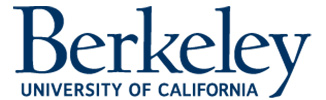 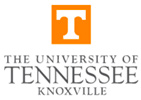 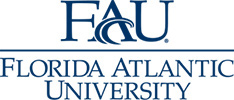 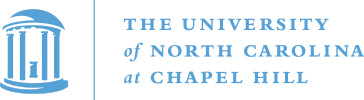 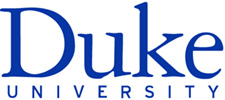 www.roadsafety.unc.edu  |  October 25, 2017